Emperical and Molecular 
Formulas
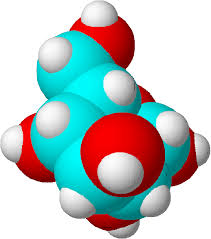 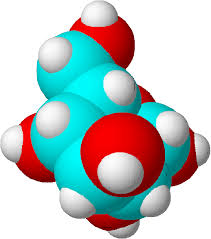 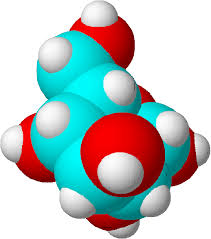 If I have 78.5 L of O2 gas at STP, how many grams would that be? 


How many molecules would be present? 


How many atoms of oxygen would there be?
Percent Composition by Mass
Percent Composition by mass: 
The percentage by mass of each element by using the following equation: 


Mass of the element in 1 mole of the compound       x 100 
                 Molar mass of the compound


% mass of element= mass of element          x100 
                                   mass of compound
Example: 

Find the percentage composition of each element in copper (I) sulfide.
Calculate the percent composition by mass of each element in ammonium phosphate. 


How many grams of hydrogen would be present in 250 g of ammonium phosphate?
When a 13.60 g sample of a compound containing only Mg and O is decomposed, 8.20 g of Mg is obtained. What is the percent composition of this compound?
Writing Empirical and Molecular Formulas
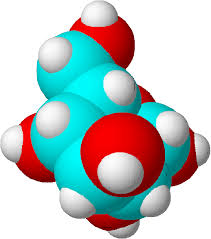 What is an empirical formula?
A chemical formula in which the ratio of the elements are in the lowest terms is called an empirical formula.
Example:
The empirical formula for a glucose molecule (C6H12O6) is CH2O.  All the subscripts are divisible by six.

          C6             H12             O6
                   


          6C          6H2          6O
Exceptions:
Some formulas, such as the one for carbon
dioxide, CO2, are already empirical formulas
without being reduced.
Determine the empirical formulas for each of the following molecular formulas.
1.  C8H18…..______________	
2.  H2O2……______________
3.  Hg2Cl2…..______________               
4.  C3H6…….______________               
5.  Na2C2O4..._____________
Determine the empirical formulas for each of the following molecular formulas.
1.  C8H18…..______________	
2.  H2O2……___HO___________
3.  Hg2Cl2…..____HgCl__________               
4.  C3H6…….___C1H2___________               
5.  Na2C2O4...__NaCO2___________
C4H9
Finding empirical formulas using molecular mass:
Find mass of each element (ASSUME 100 if % given).
Find moles of each element.
Divide moles by the smallest # to find subscripts.
When necessary, multiply subscripts by 2, 3, or 4 to get whole #’s.
Least electronegative atom first
PRACTICE PROBLEMS:
A substance is 36.1% by weight calcium
and 63.9% chlorine.  What is the empirical 
formula of this compound?
Find the empirical formula for a sample of 25.9% N and 74.1% O.
A compound is 43.4%Na, 11.3%C, and
45.3% O.  What is the empirical formula for
this compound?
A compound is 2.46%H, 39.1%S, and
58.5%O.  What is the empirical formula for
this compound?
What is a molecular formula?
A molecular formula is the “true formula” of a compound.  The chemical formula for a molecular compound shows the actual number of atoms present in a molecule.
To find the molecular formula from the empirical formula:
Find the empirical formula.
Determine the empirical formula mass.
Divide the molecular mass by the empirical formula mass to determine the multiple.
Multiply the empirical formula by the multiple to find the molecular formula.
                         MF mass    =  n
                         EF mass
			(EF)n  = molecular formula
Practice Problems:
Find the molecular formula for a compound with a mass of 78 amu and the empirical formula CH.
Find the molecular formula for a compound with a mass of 82 amu and the empirical formula C3H5.
Writing Molecular Formulas:
Determine the molecular formula of Adipic acid, which is used to manufacture of nylon. The composition of the acid is 49.3% C, 6.9% H, and 43.8% O(by mass), and the molecular mass is 146 amu.
49.3% C, 6.9% H, and 43.8% O(by mass), and the molecular mass is 146 amu.